…TENDENCIAS DURANTE LOS OCHENTA…
MAYRA ALEJANDRA CABRERA CALDERÓN 
LUISA FERNANDA CHAVES GRISALES 
ADRIANA PAOLA GOMÉZ SACRO
YULY MARCELA REYES PULECIO
NANCY RIVERA SILVA

I ACADÉMICO 2 GRUPO
CARACTERÍSTICAS
Según De Landsheere  la investigación educativa  se caracterizo   por:

 Diferencias entre los países.
 Ampliación de la investigación educativa.
 Alta calidad  teórica, técnica y metódica en la investigación y la práctica educativa.
Calidad  científica en la investigación educativa.
 Ningún paradigma  contesta  interrogantes  planteados en el ámbito educativo.
ÁMBITO NACIONAL
ORIGEN Y DESARROLLO:

Durante  la época de los cuarenta se impulsa la investigación  psicológica experimental  y pedagógica  diferencial. El profesor  Buyse  al  finalizar esta época publica los artículos  sobre pedagogía  experimental
OBJETIVOS DEL PLAN DE INVESTIGACIÓN EDUCATIVA
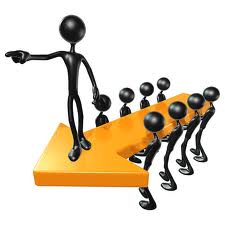 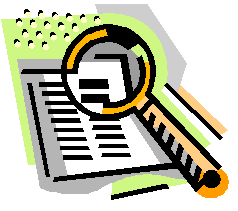 PRIORIDADES TEMÁTICAS..
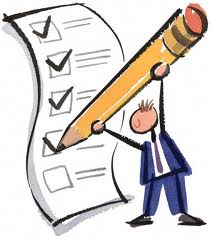 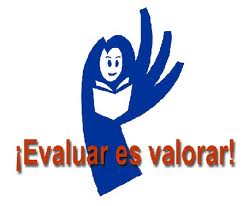 LÍNEAS DE INVESTIGACIÓN
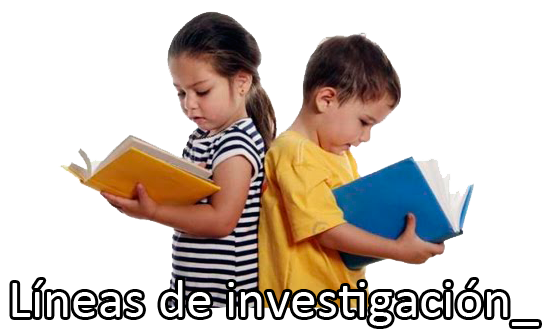 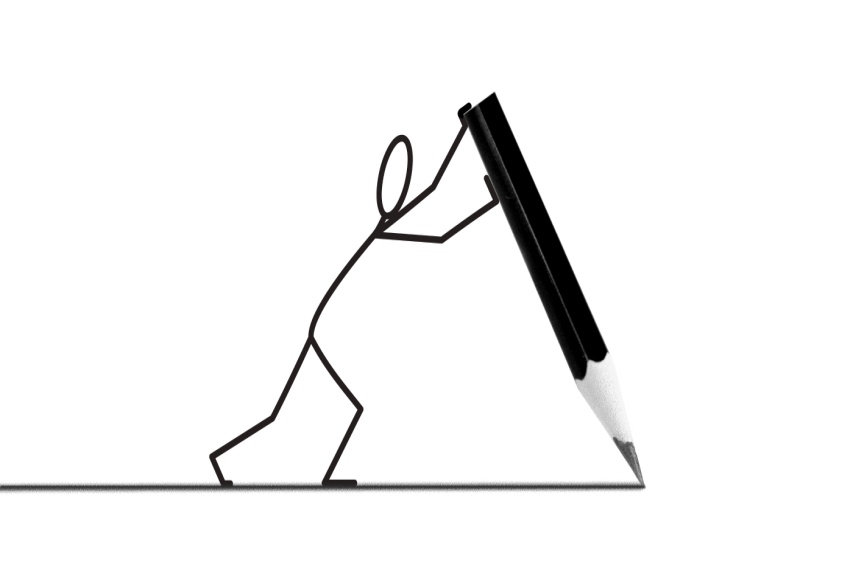 FIN